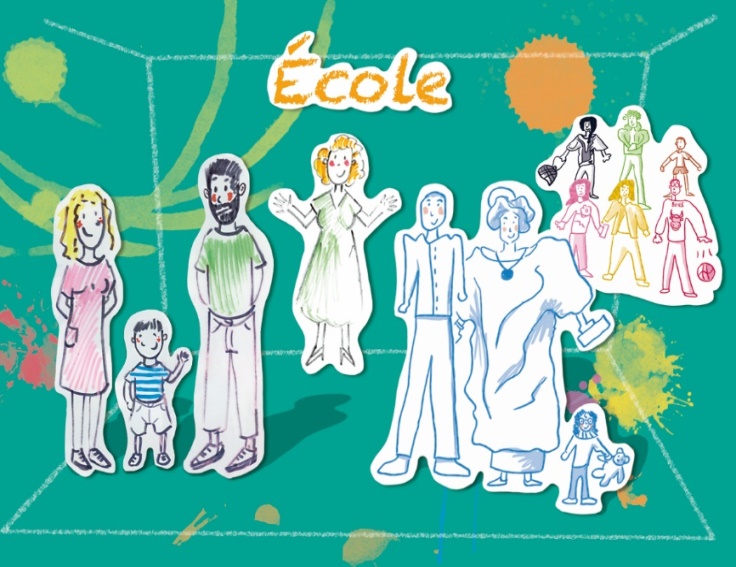 LA COEDUCATION Repères pour mieux comprendre
Catherine Hurtig-Delattre
AG de rentrée FCPE
Lyon 27 septembre  2019
Catherine Hurtig Delattre
1
Un parcours
Ma motivation au sujet de la relation parents-enseignants vient du croisement de ma triple expérience professionnelle, parentale et associative
Professionnelle : enseignante depuis 40 ans, en école élémentaire et aujourd’hui en école maternelle. Coordinatrice en education prioritaire  , directrice pendant 6 ans, enseignante-formatrice, aujourd’hui formatrice à mi-temps à l’IFE
Parentale: Mère de 3 enfants aujourd’hui adulte ou en fin de parcours, engagée à la FCPE pendant els années collège
Associative: militante FCPE, ICEM, RESF, proche d’ATD quart monde
Catherine Hurtig Delattre
2
Une définition
La coéducation est « une relation de mutualisation entre les éducateurs dits  premiers  que sont les parents, et les éducateurs professionnels ou non qui agissent en parallèle et  successivement » (S. Rayna)
Parents éducateurs premiers : dans le temps (de la naissance à l’entrée dans l’âge adulte)dans la globalité (vision des différents aspects de l’enfant)dans l’importance des décisions (santé, religion, activités, orientation…)
Autres éducateurs en parallèle: famille élargie, enseignants, animateurs, soignants…
Autres éducateurs successifs: au fur et à mesure du déroulement de la prise en charge collective (crèche, puis école, collège, lycée..)
La coéducation est bien plus large que le lien –école-famille
Catherine Hurtig Delattre
3
Familles
Choix éducatifs 
pour l’enfant
Transmission des valeurs, religion, santé, activités..
École
Projet pédagogique
 pour l’élève
instruction/formation + transmission de valeurs
Les différents modèles de relation école-familles-cité
1/ Le modèle cloisonné :



                                        
                                           
                                                            
                                                           
                                                              circulation des informations
Cité
Dispositifs
 pour le citoyen:
Santé, sport, loisirs, culture
[Speaker Notes: Modèle cloisonné= modèle de l’école républicaine de jules ferry

Le projet pédagogique et éducatif de l’école se construit indépendamment du projet éducatif de la famille, voire contre lui.

La mission première de l’école est l’instruction, puis la formation professionnelle.
Famille et ecole se doivent des informations mutuelles fonctionnelles mais s’intéressent peu l’une à l’autre.
L’école se préoccupe de l’élève selon un schéma unique et pas de l’enfant dans sa globalité.

Modèle coéducatif= modèle actuel dans l’école publique
La famille reste garante et libre de ses choix éducatifs mais elle se doit de s’intéresser à l’école et de suivre la scolarité de l’enfant. Les parents participent à l’école et ont des droits.L’école est libre de son projet pédagogique, mais elle s’intéresse à l’enfant  dans sa globalité, propose un suivi individuaisé (école inclusive)
A l’intersection se trouve l’espace pour la coéducation, mais compétences à construire! Donc beaucoup de pratiques se référent au modèle cloisonné.
Attention on n’est pas dans un modèle cogestionnaire cf écoles associatives pu modèle anglosaxon.]
Familles: 
        projet éducatif                   


                                                          Responsabilité 
                                                        éducative
                                                         partagée                            Ecole: projet 
                                                                                                   pédagogique 
                                                                                                 et éducatif
2- le modèle coéducatif
Cité
   Projet éducatif 
   de territoire
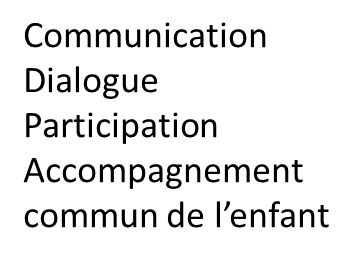 3-le modèle co-gestionnaire
Cité
partenariats
Familles
Choix éducatifs
+ choix de l’école
Ou l’association
Projet pédagogique
co-construit  
valeurs communes
organisation, actions
administration  voire recrutement
École/ association
Choix 
pédagogiques
+ choix 
des familles
écoles anglo-saxonnes
6
Catherine Hurtig Delattre
4-le modèle communautaire
Cité
Familles
École
ou instruction à la maison
Projet éducatif et  
pédagogique unique
7
Catherine Hurtig Delattre
Préalables à la coéducation : des parti-pris
Parti-pris  n°1: la famille et l’école apportent de manière complémentaire éducation et instruction, il n’y  pas de répartition étanche de ces deux missions entre famille et école. 
Parti-pris n°2 : une certaine“ porosité » entre les sphères éducatives est souhaitable pour l’enfant et utile pour les éducateurs : elle apporte davantage de continuité et de qualité d’accompagnement. Le but est le dialogue et non le modèle unique.
Parti-pris n°3: la compétence parentale est partagée par tous, au-delà des difficultés et avec les diversités de postures éducatives existant dans notre société plurielle.
Parti-pris n°4 : la relation coéducative doit se construire en tenant compte de la diversité des démarches pédagogiques dans l’école et hors l’école.
Ces partis-pris donnent à considérer la relation  école-famille comme une relation de réciprocité, alors qu’elle se réduit trop souvent pour les professionnels  à « communiquer avec les parents pour leur faire comprendre ce qu’on attend d‘eux ». Pour autant on ne passe pas à un modèle éducatif de cogestion.
Catherine Hurtig Delattre
8
Principes pour la coéducation en pratique
Principe de parité d’estime : Le contact et la communication doivent se fonder sur le respect. Pour une bonne relation entre parents et enseignants, chacun doit connaître l’autre et le reconnaître dans sa spécificité et ses compétences,  sans jugement.
 
Principe de coopération : La coopération signifie faire œuvre commune. Cela suppose pour chaque partie (parents- enseignants) de prendre en considération l‘autre, d‘œuvrer pour un partage autour de la scolarisation des enfants et de l’évolution positive des parcours scolaires.  

Principe d’explicitation : pour dialoguer il faut se comprendre et se connaître : les enseignants devront expliciter le fonctionnement de l’établissement scolaire, et le déroulement de la scolarité. Les parents devront se saisir des instances de dialogue et donner les éléments nécessaires à l’accompagnement de leurs enfants.

Chacun a des droits et des devoirs dans la coéducation!